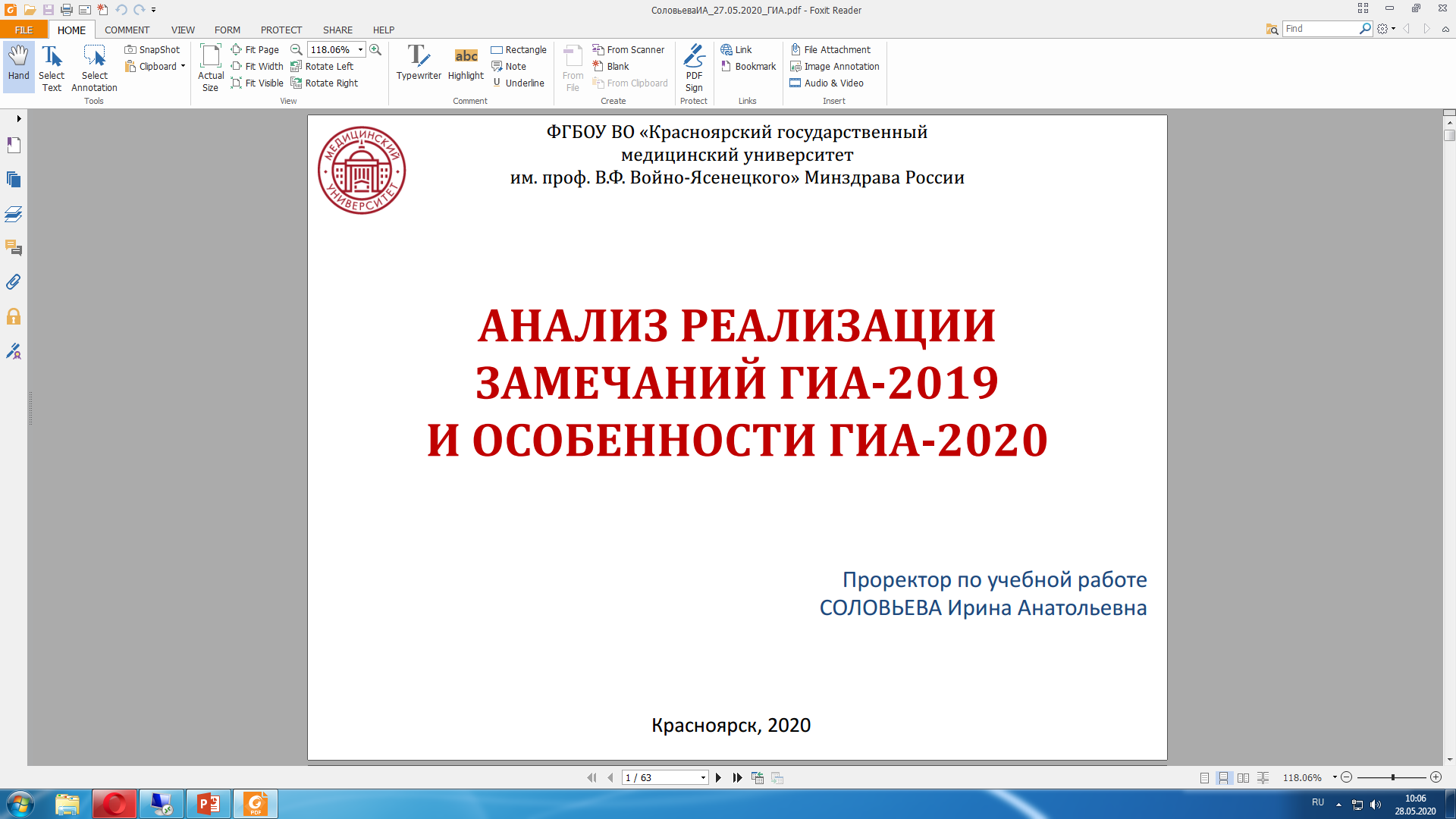 Федеральное государственное бюджетное образовательное учреждение 
высшего образования 
"Красноярский государственный медицинский университет 
имени профессора В.Ф. Войно-Ясенецкого" 
Министерства здравоохранения Российской Федерации
(ФГБОУ ВО КрасГМУ им. проф. В.Ф. Войно-Ясенецкого Минздрава России)
Курбанисмаилов Ренат Бадрудинович

СОВЕРШЕНСТВОВАНИЕ СИСТЕМЫ УПРАВЛЕНИЯ МАРШРУТИЗАЦИЕЙ БЕРЕМЕННЫХ НА ОСНОВЕ ПЕРИНАТАЛЬНОГО МОНИТОРИНГА
Младший научный сотрудник лаборатории медицинской кибернетики и управления в здравоохранении
Красноярск, 2020
Система оказания перинатальной помощи в Красноярском крае с использованием системы перинатального мониторинга
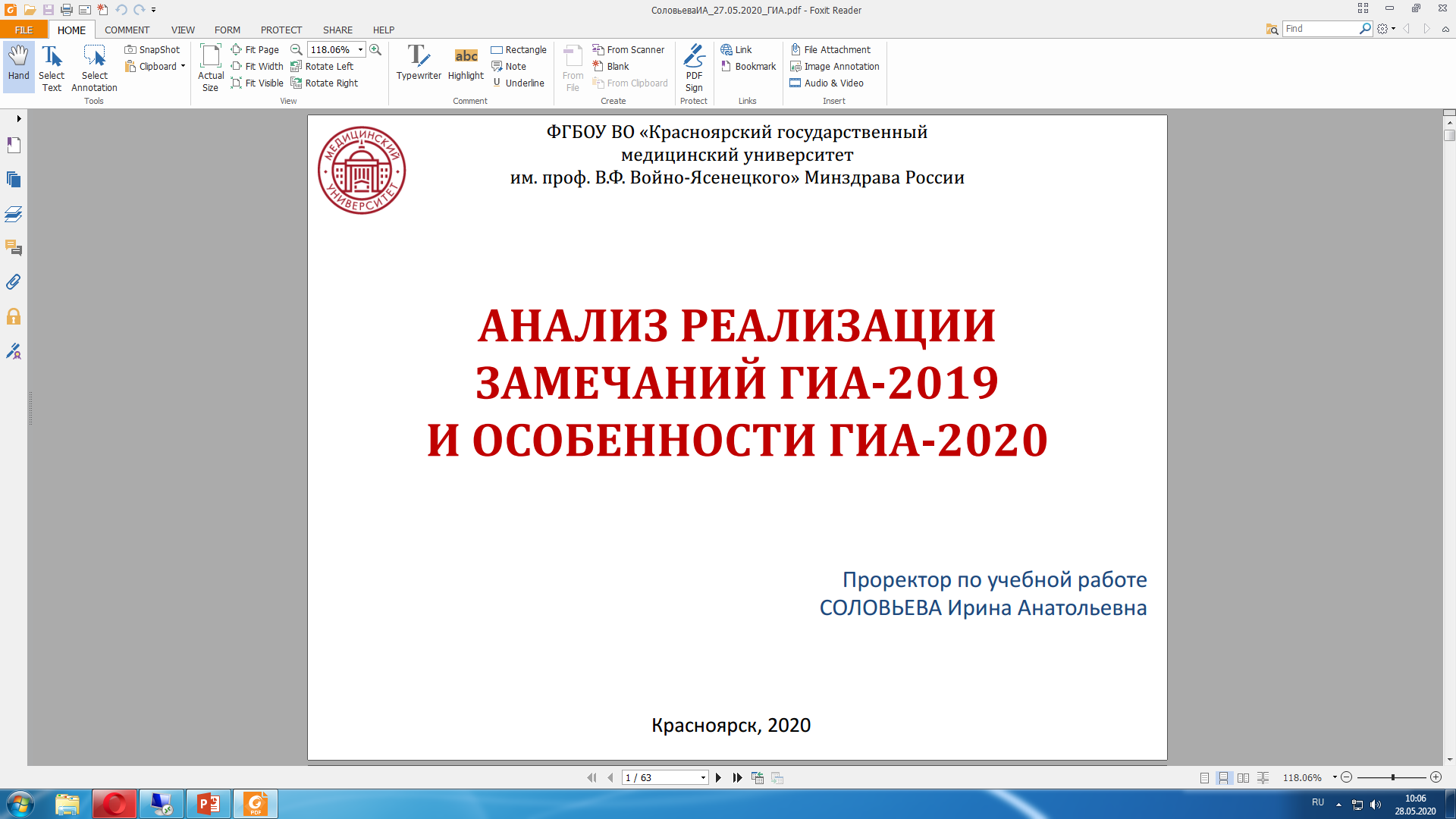 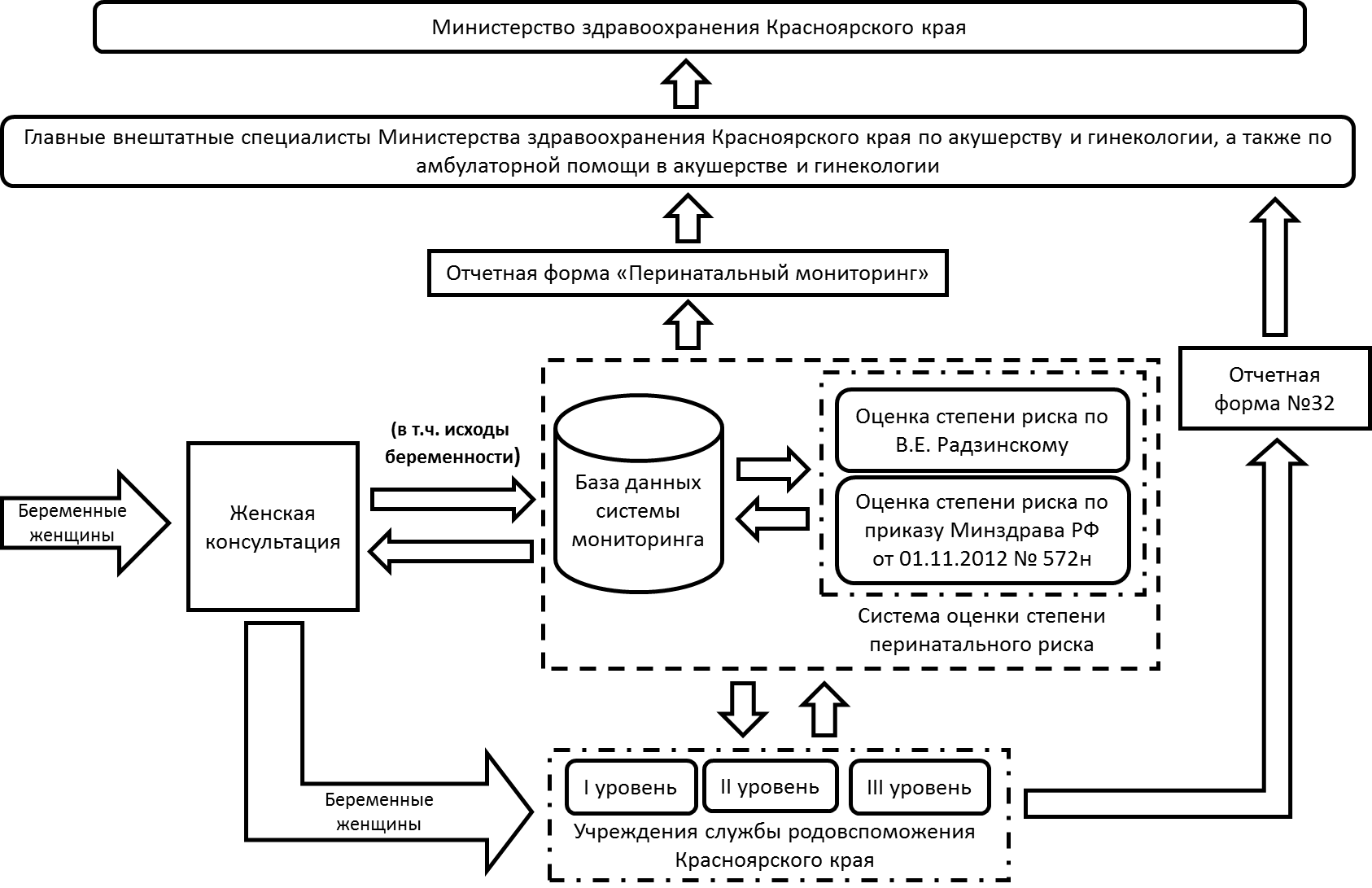 2
Динамика показателей, связанных с беременностью и родами в Красноярском крае, за период с 2012 по 2017 гг.
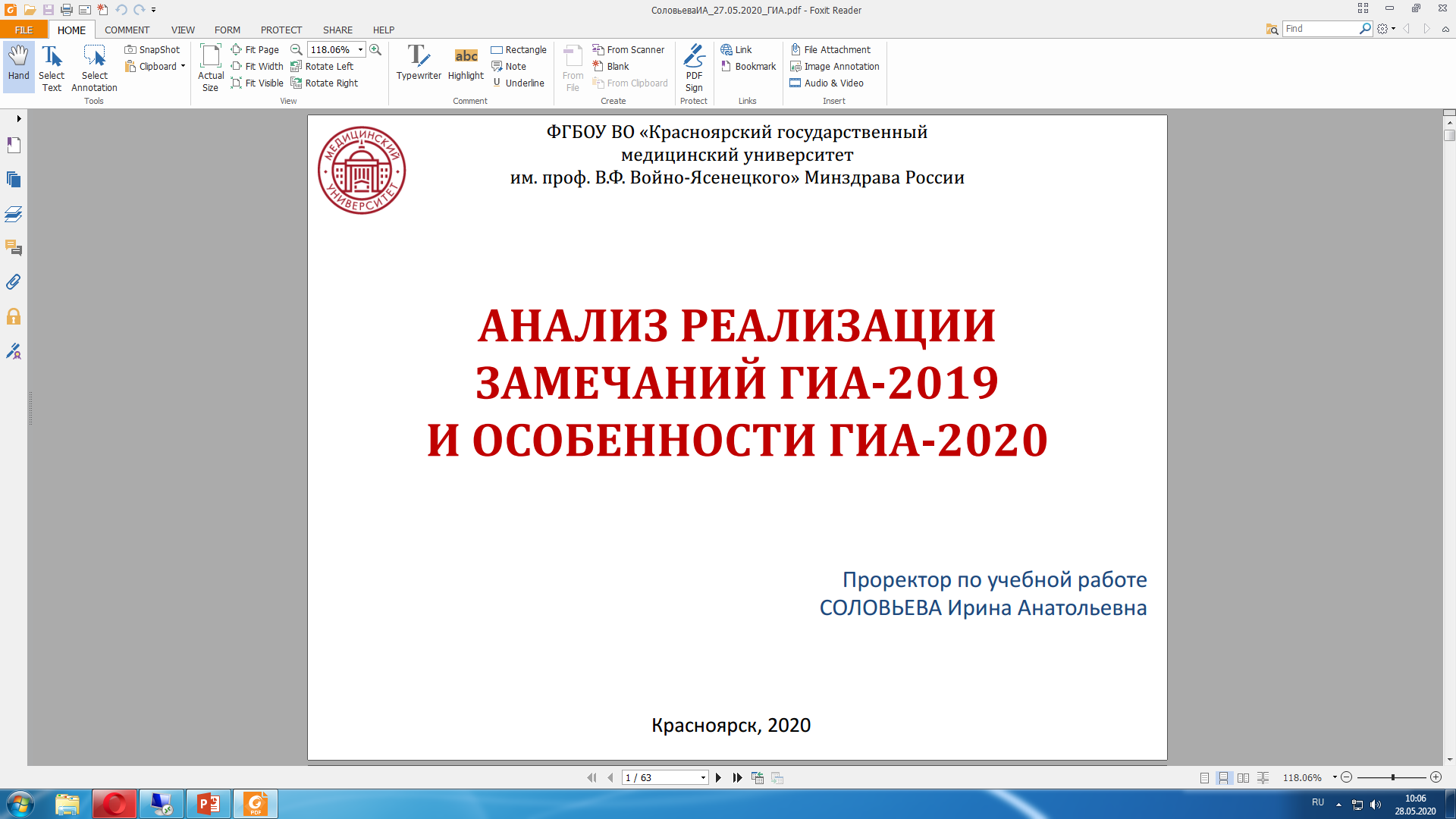 3
Распределение неблагоприятных исходов беременности и родов по уровням оказания медицинской помощи
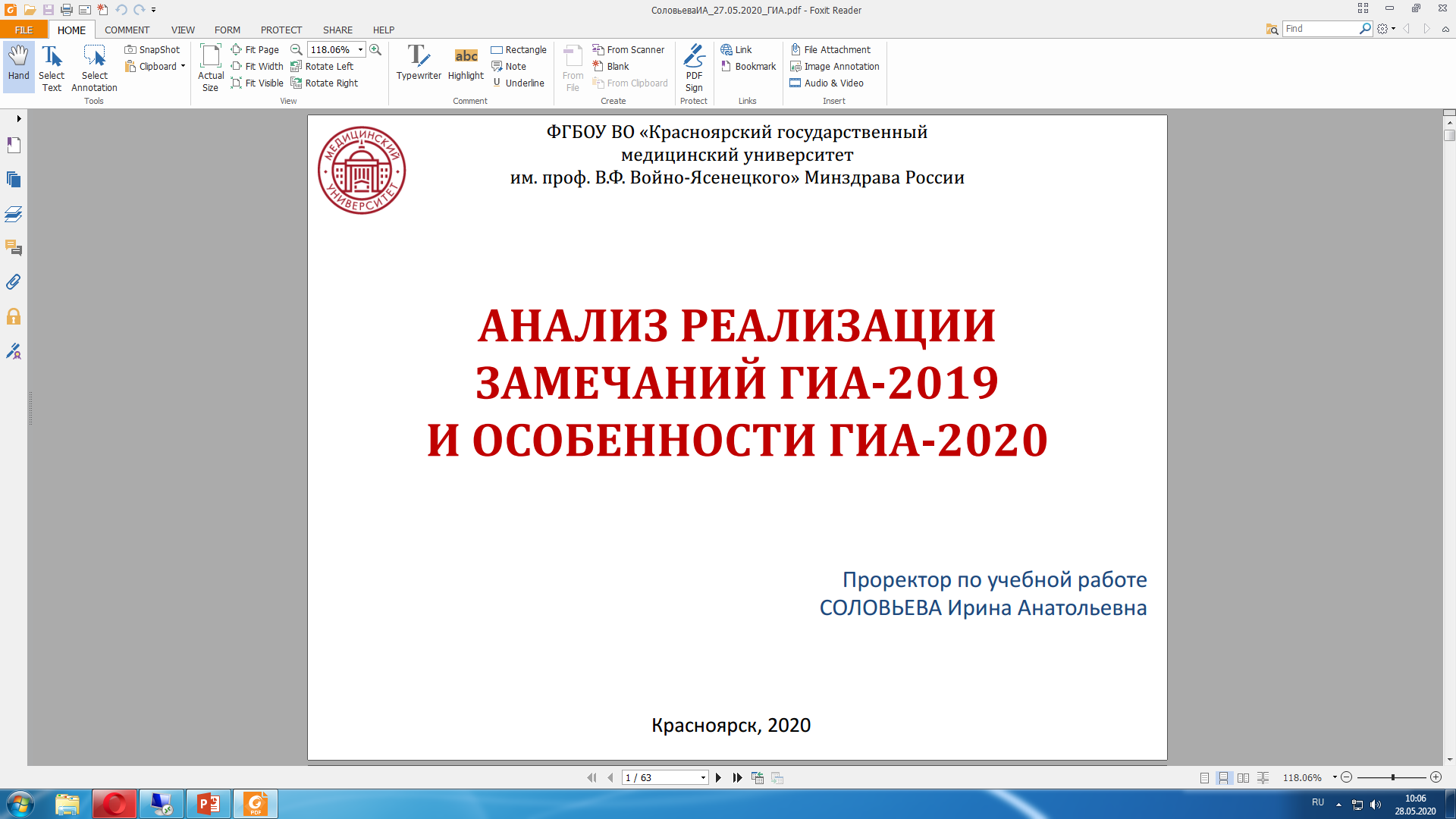 4
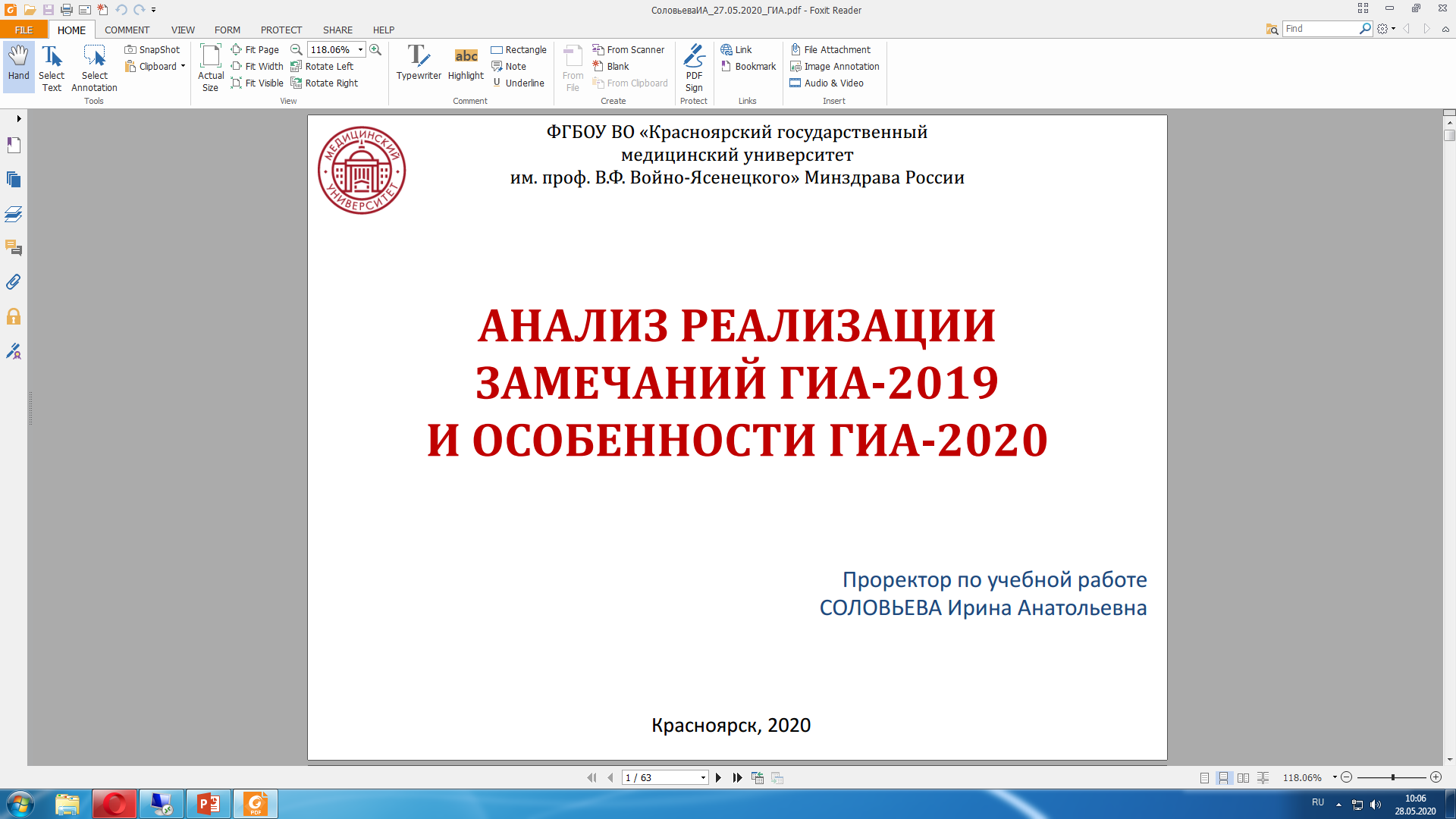 Количество беременности и родов в Красноярском крае с 2014 по 2017 гг.
122.250 

8.290
5
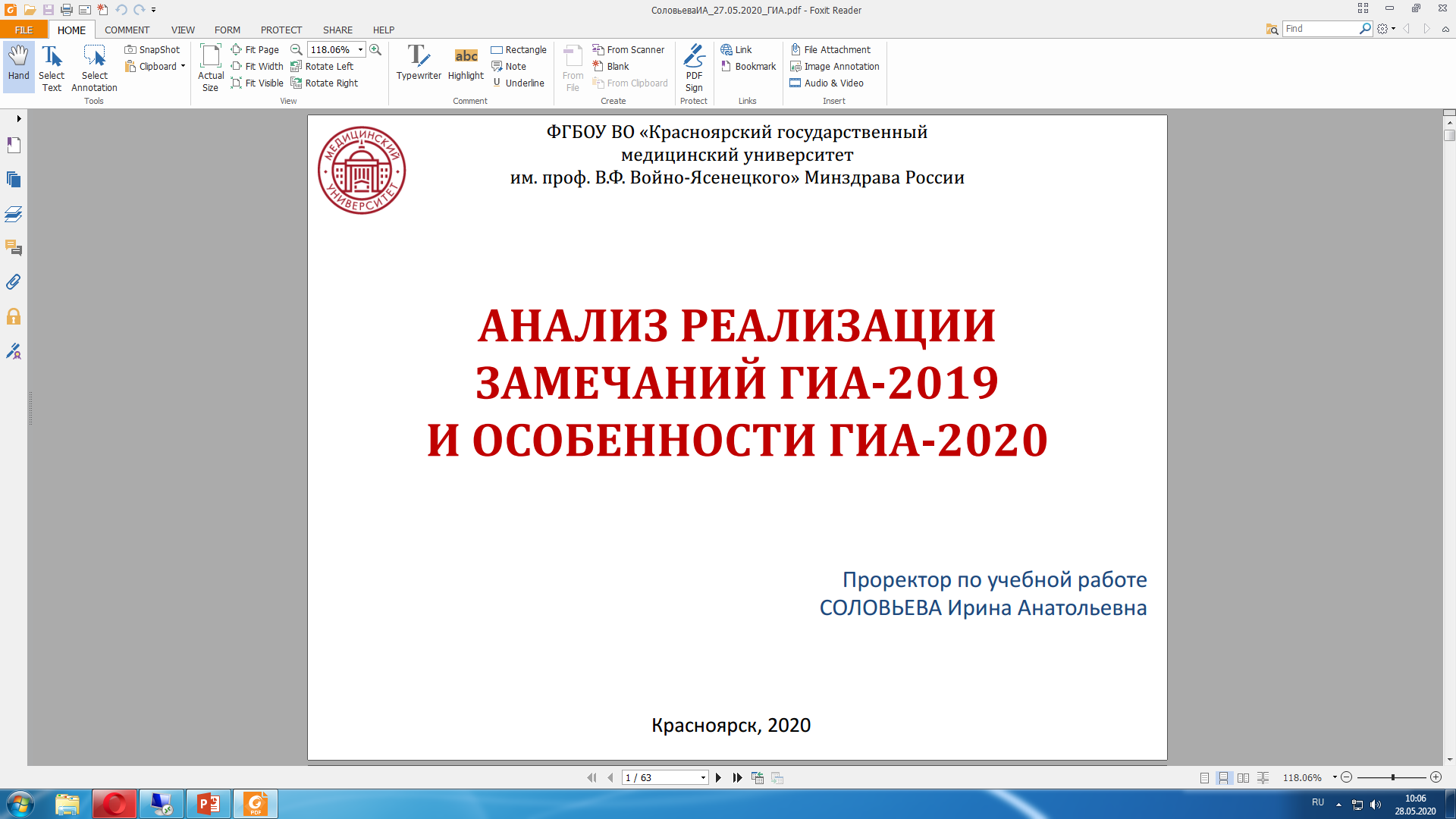 Факторы Риска
Акушерско-гинекологические                    

Социально-биологические

Экстрагенитальные
6
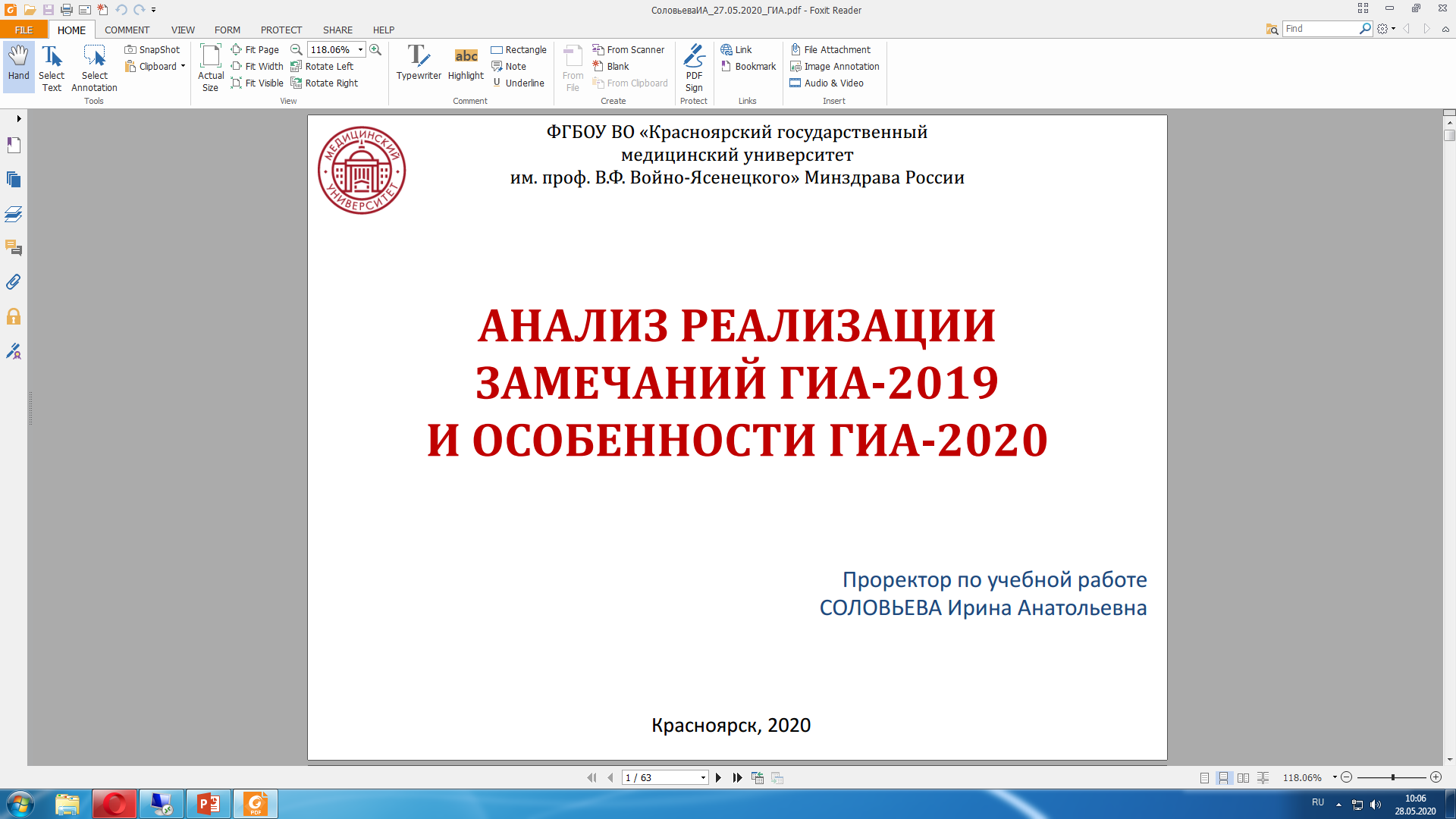 Факторы, в наибольшей степени ассоциированные с неблагоприятными исходами беременности и родов
7
Сравнение числа случаев недооценки перинатального риска при прогнозировании различных неблагоприятных исходов беременности и родов, абс., %
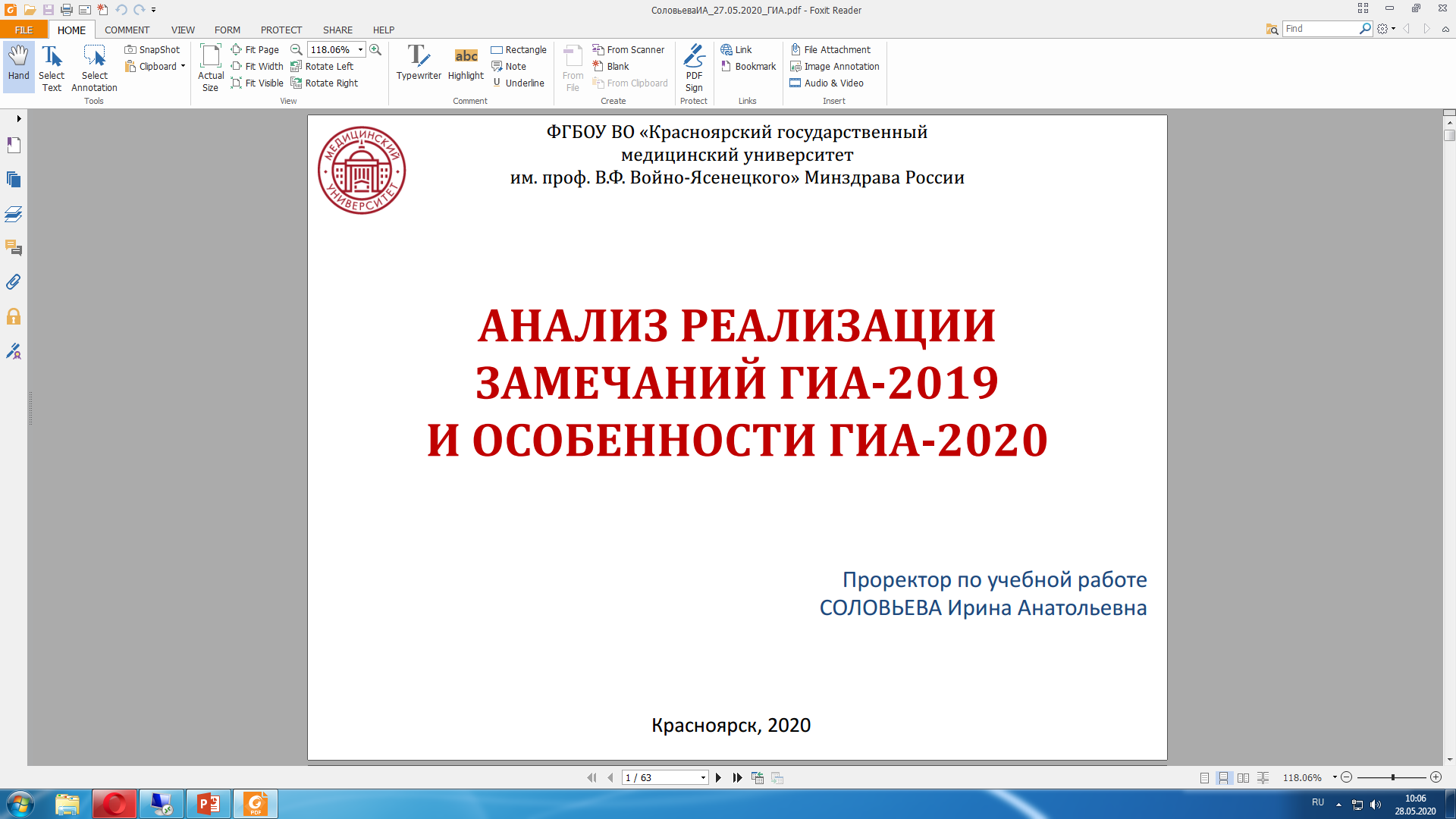 8
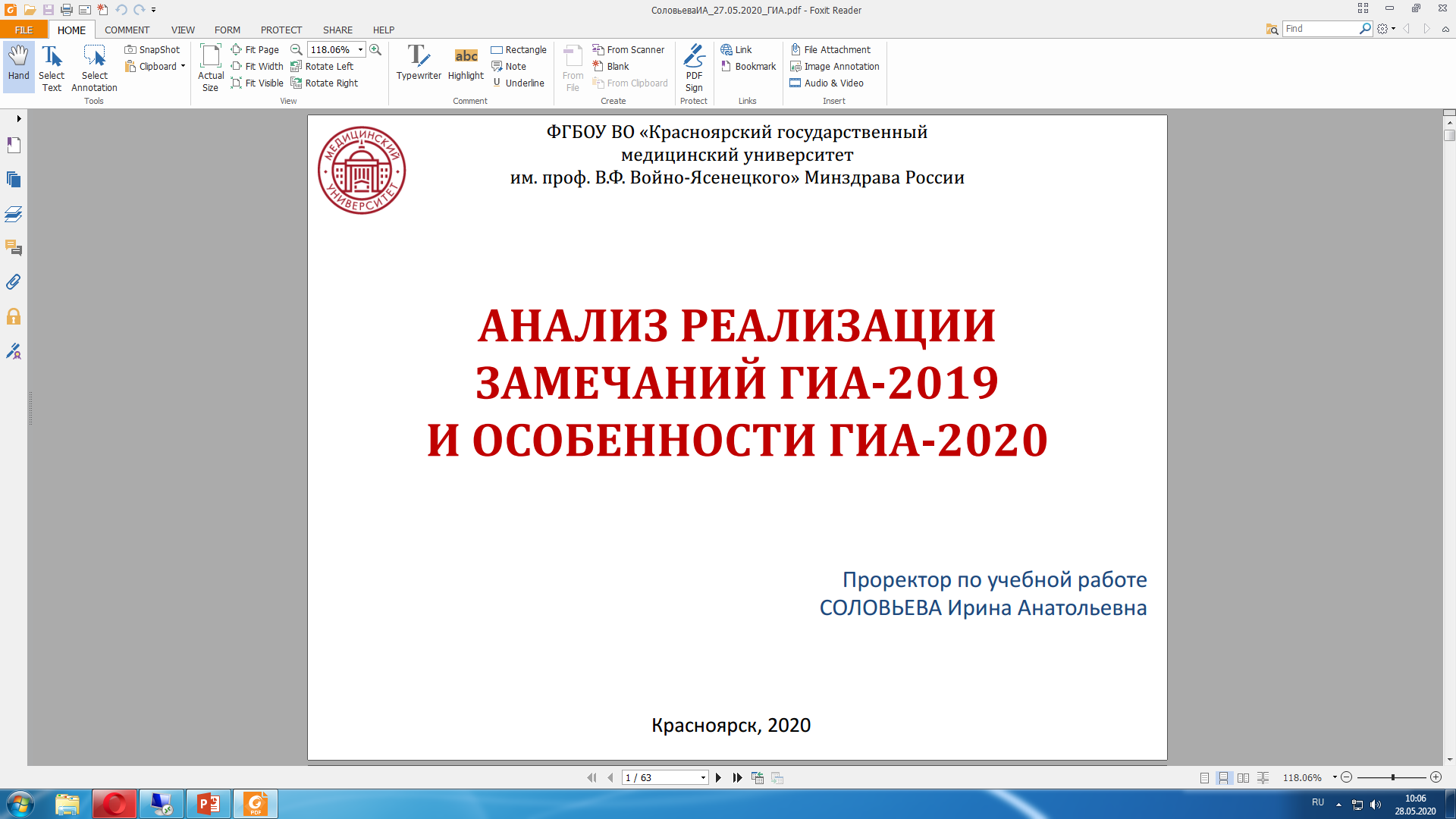 Точность прогнозирования неблагоприятных исходов беременности и родов с применением различных математических моделей
9
Дерево классификации
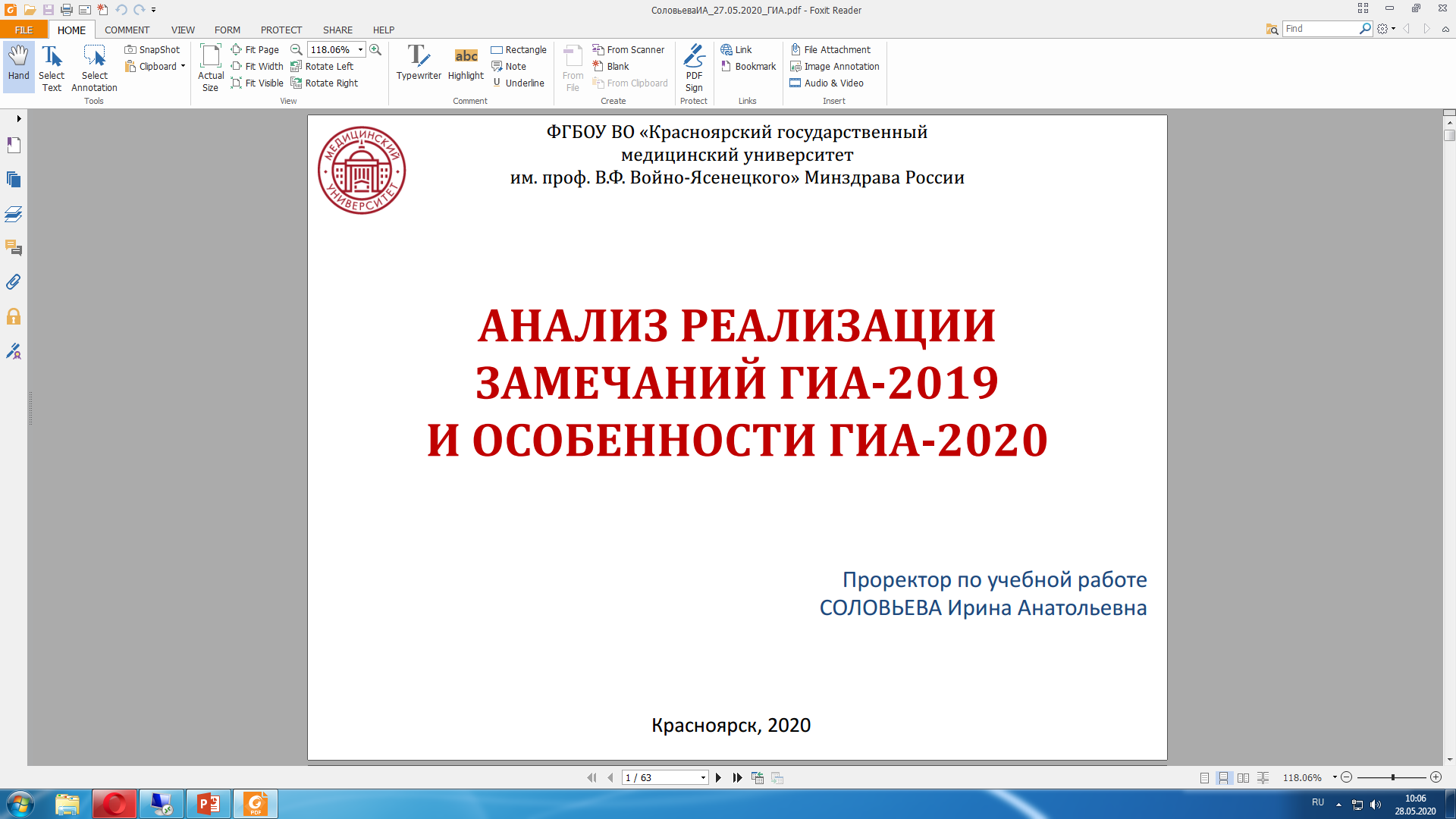 Математическая модель, состоящая из набора правил, по которым на основании данных пациента осуществляется отнесение к одной из групп перинатального риска 
(полученная модель содержит 2599 правил)
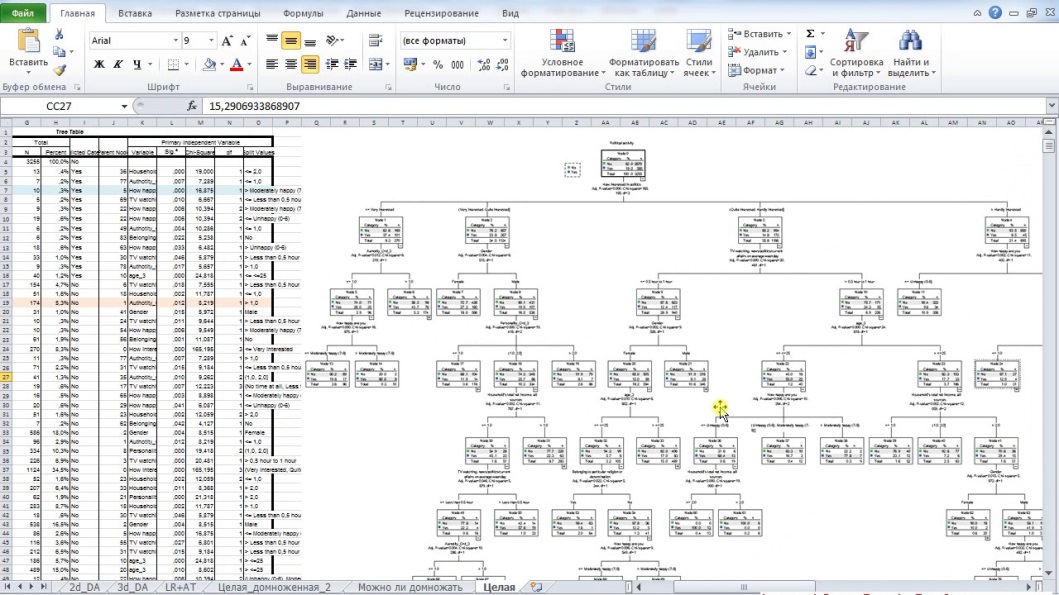 10
Сравнение числа случаев недооценки перинатального риска при прогнозировании различных неблагоприятных исходов беременности и родов, абс., %
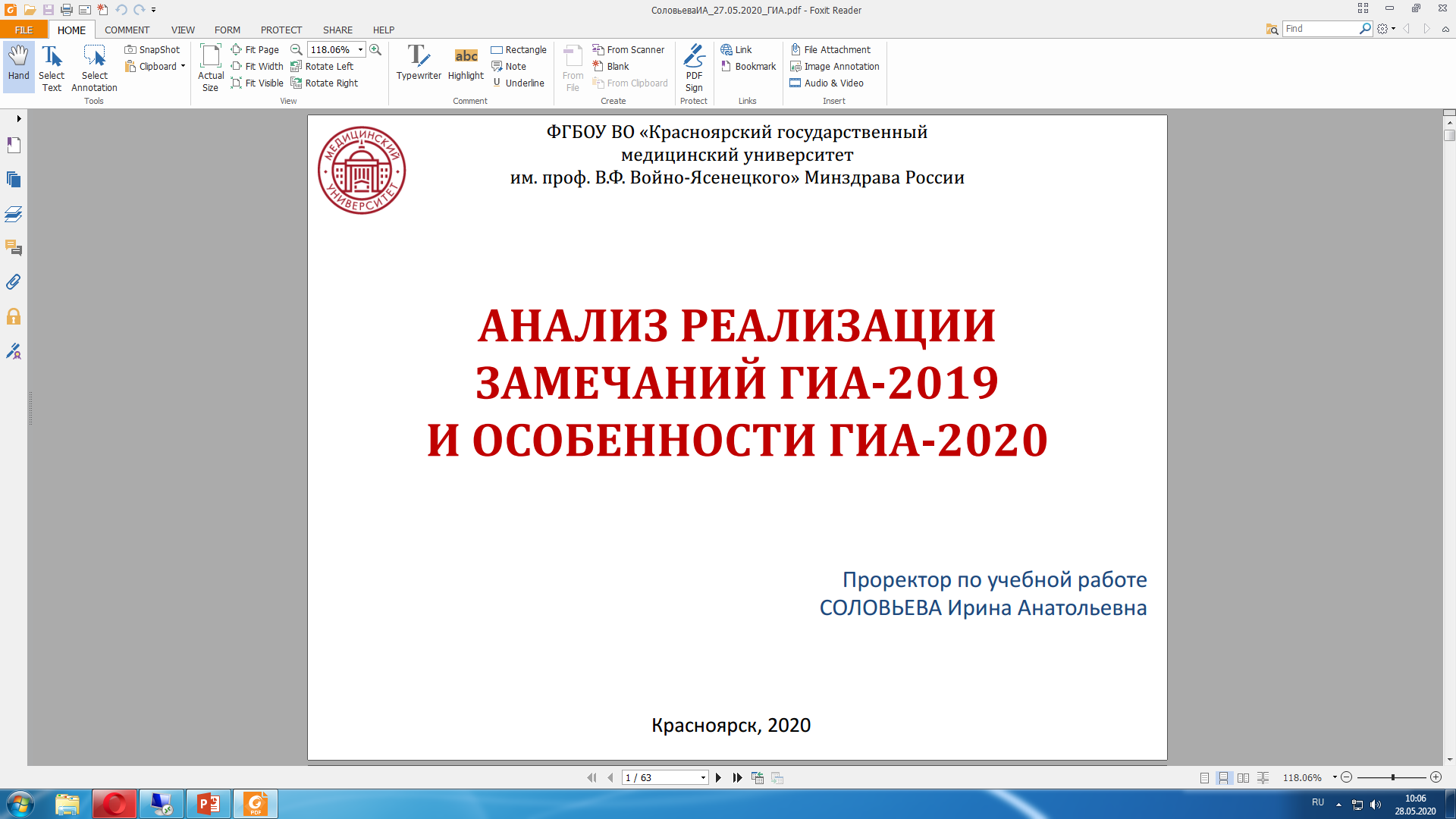 11
Система оказания перинатальной помощи в Красноярском крае с использованием системы перинатального мониторинга
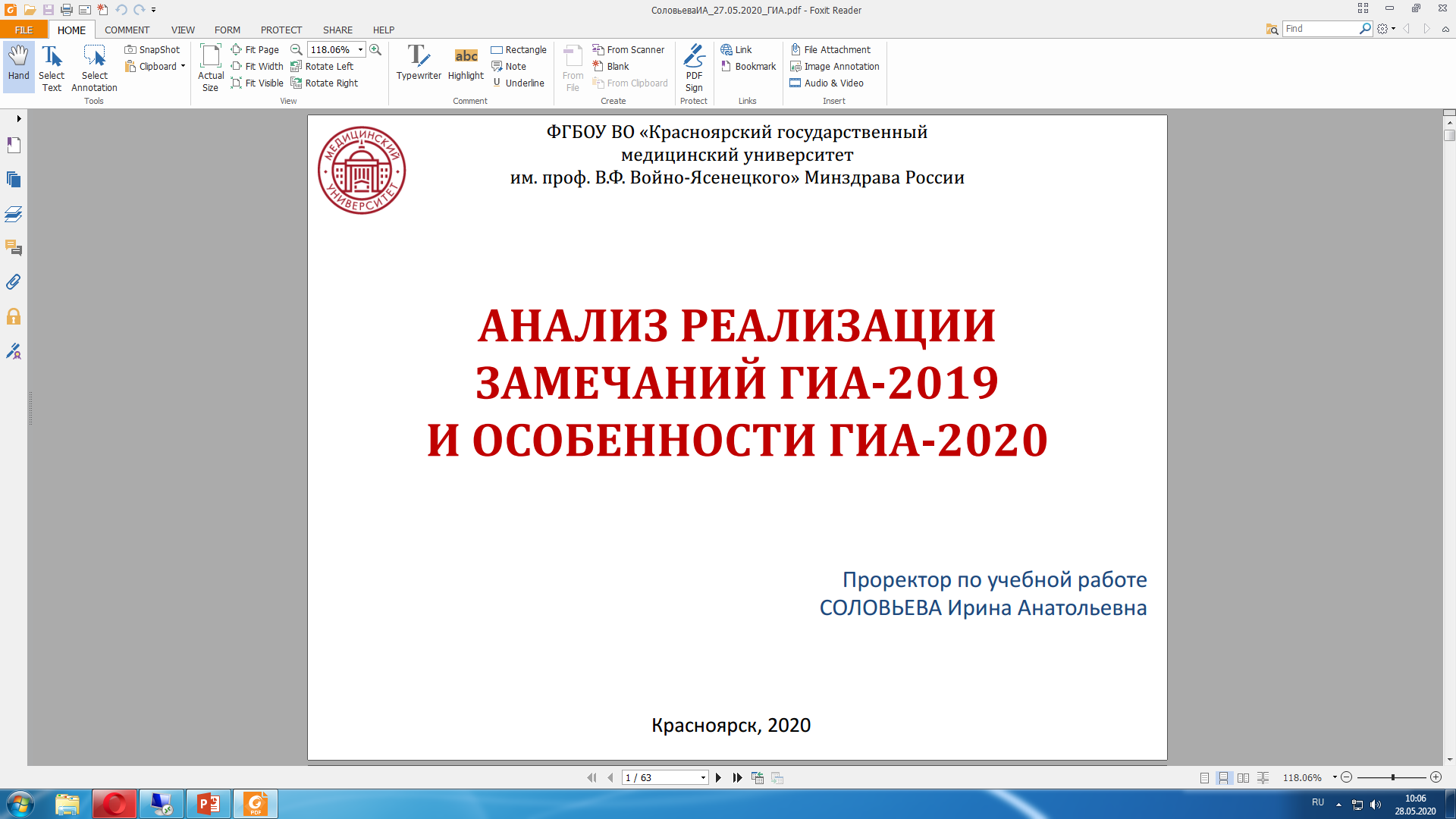 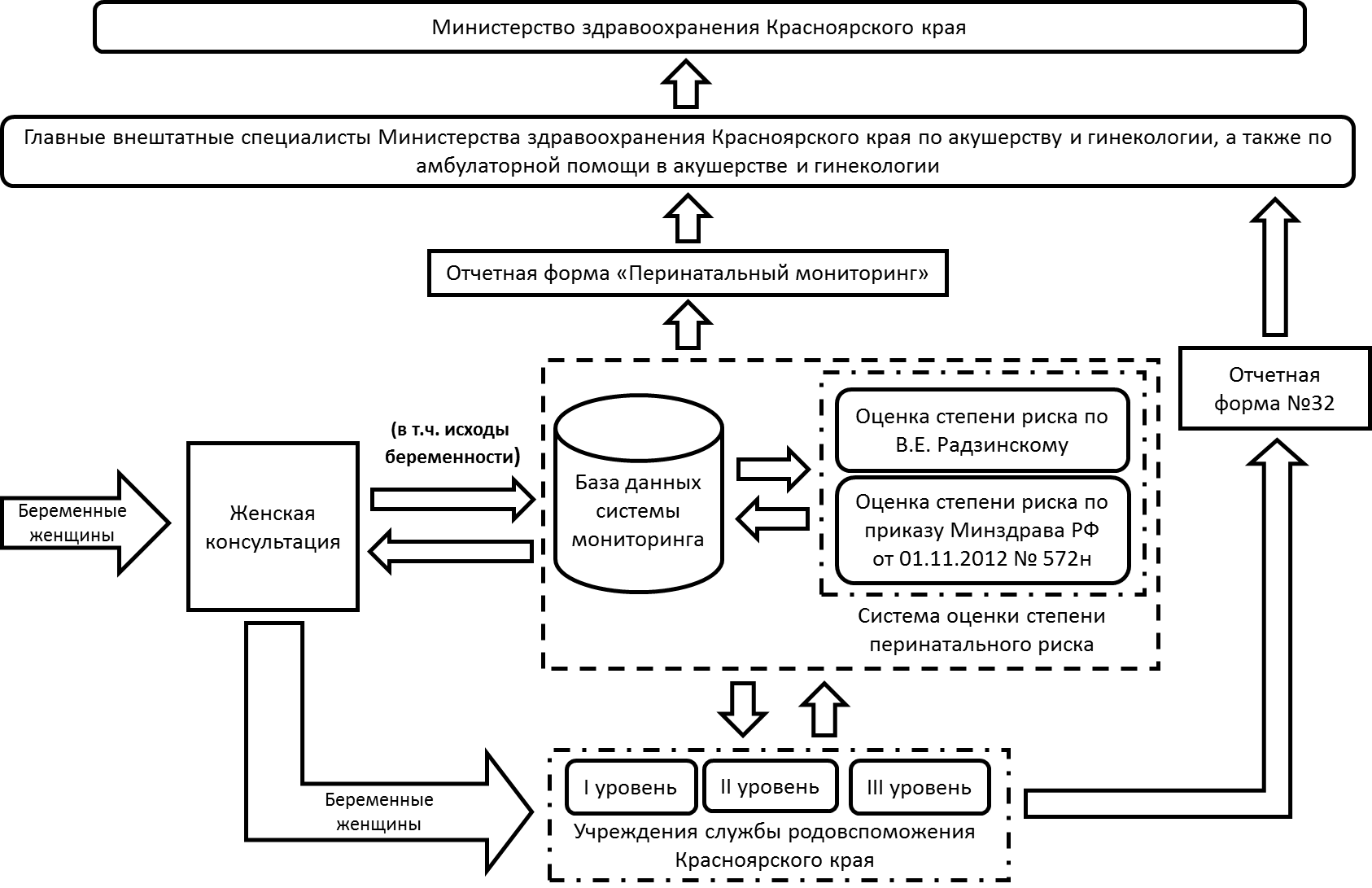 12
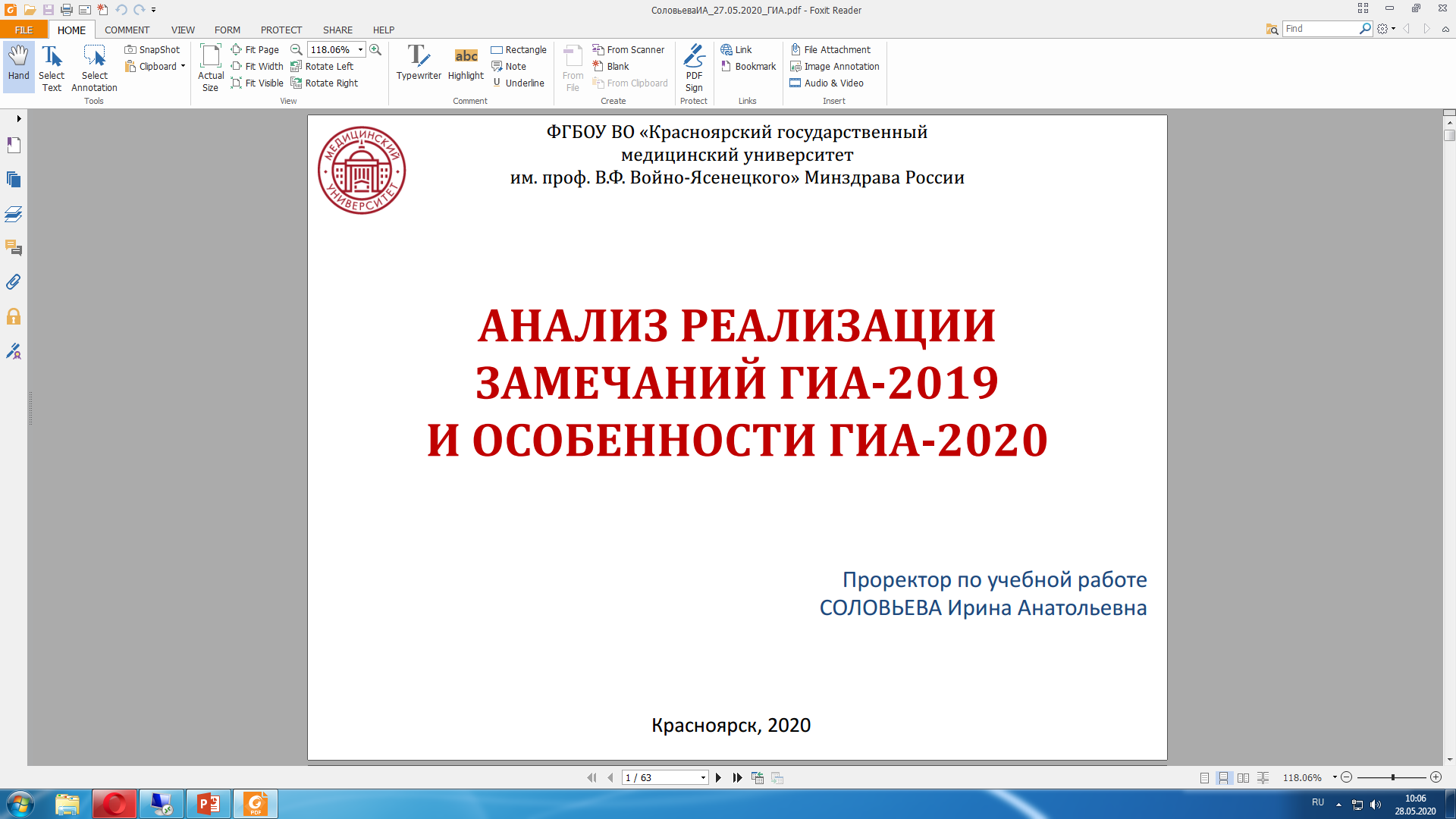 Недостатки существующей системы
Отсутствие уровня управления системой на уровне руководства женских консультаций
Несовершенная система оценки степени перинатального риска
Отсутствие учета распределения случаев беременности по исходам беременности и перинатальным рискам в существующих отчетных формах
Отсутствие полной информации об исходах беременности в системе перинатального мониторинга
13
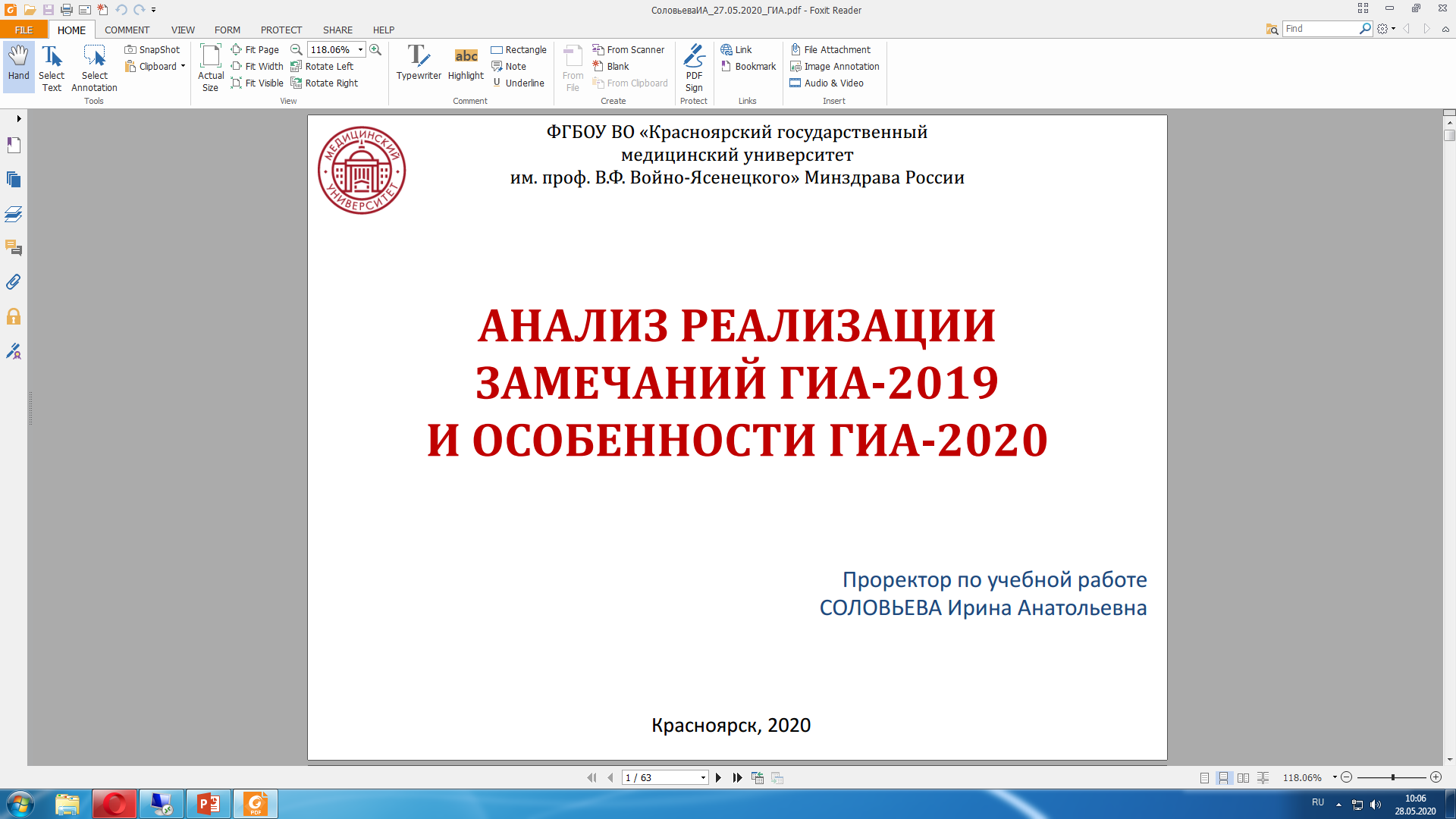 Модифицированная система оказания перинатальной помощи в Красноярском крае с использованием системы перинатального мониторинга
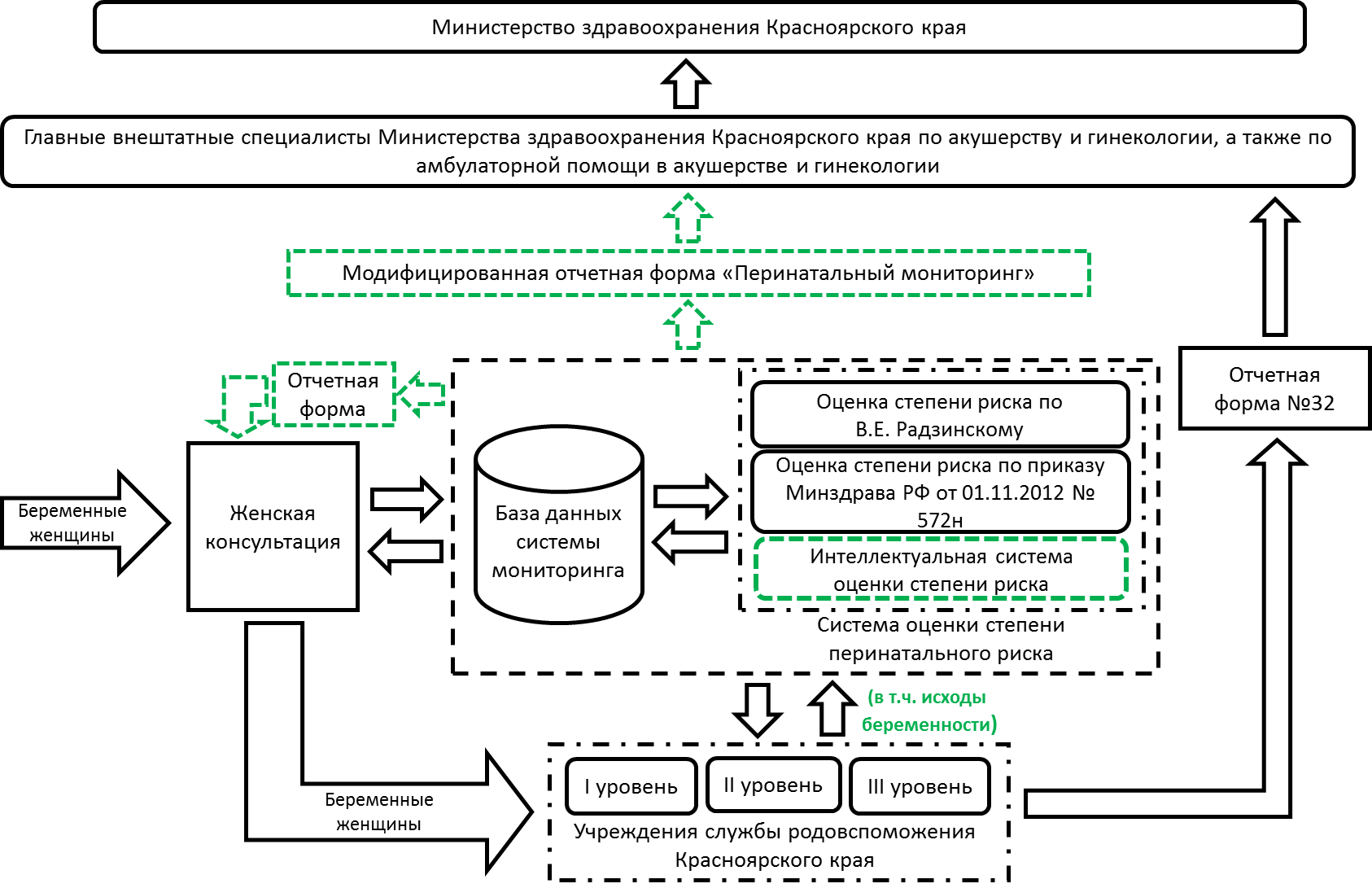 14
Компьютерная система «Оценка риска неблагоприятного исхода беременности и родов»
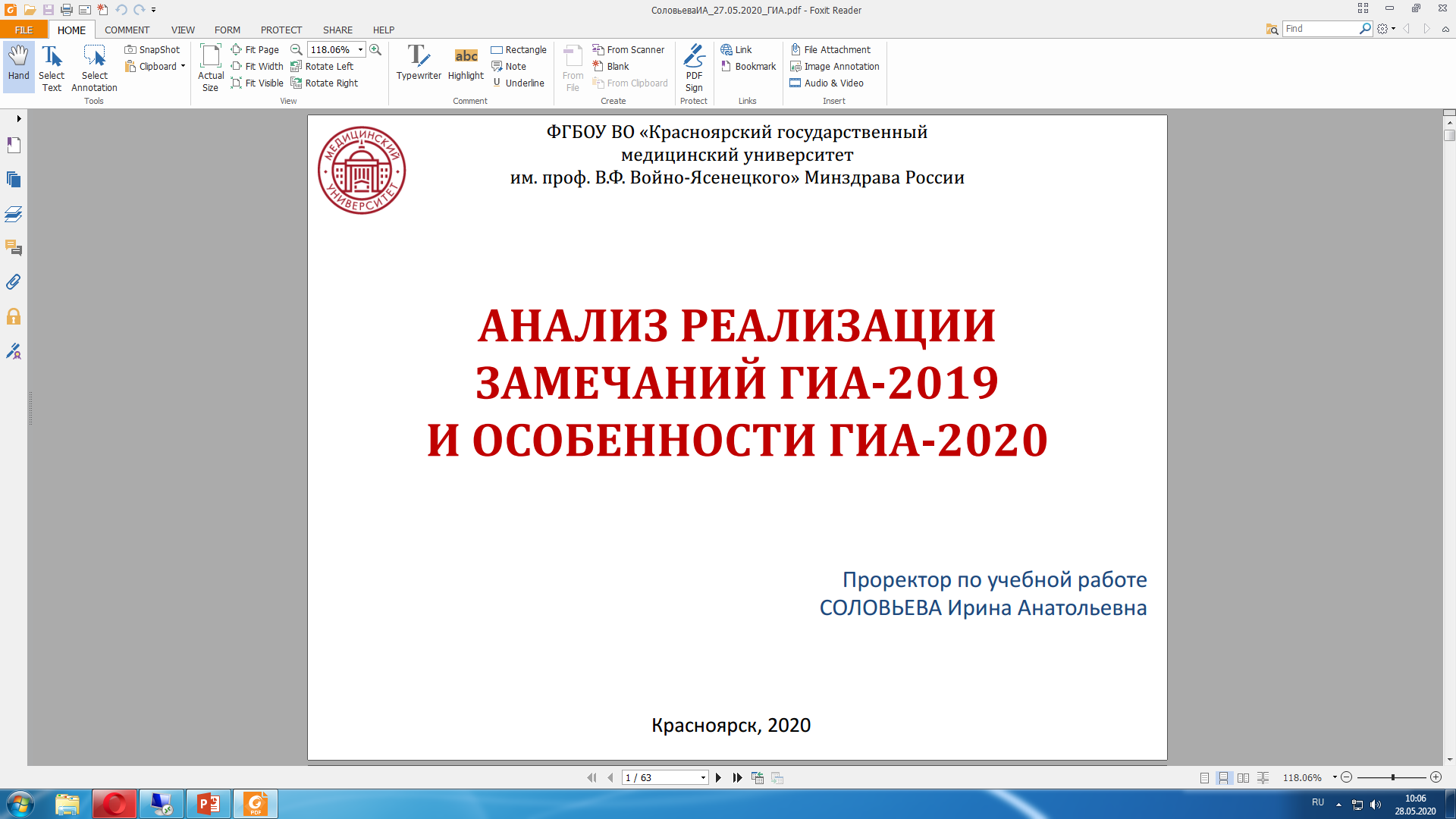 15
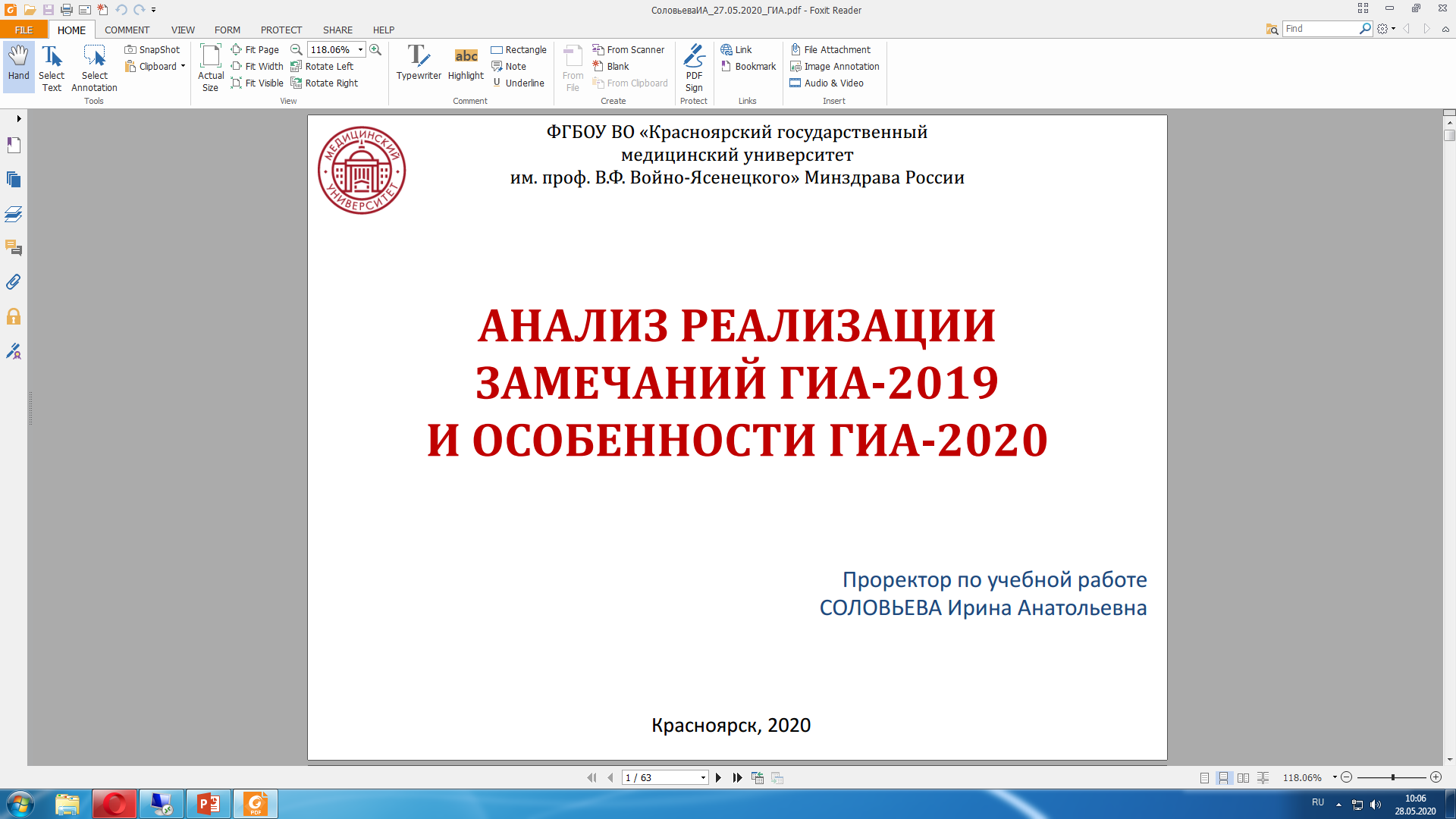 Разработанные отчетные формы
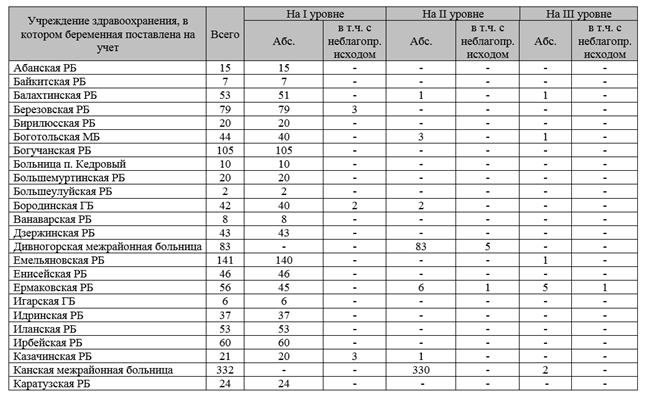 16
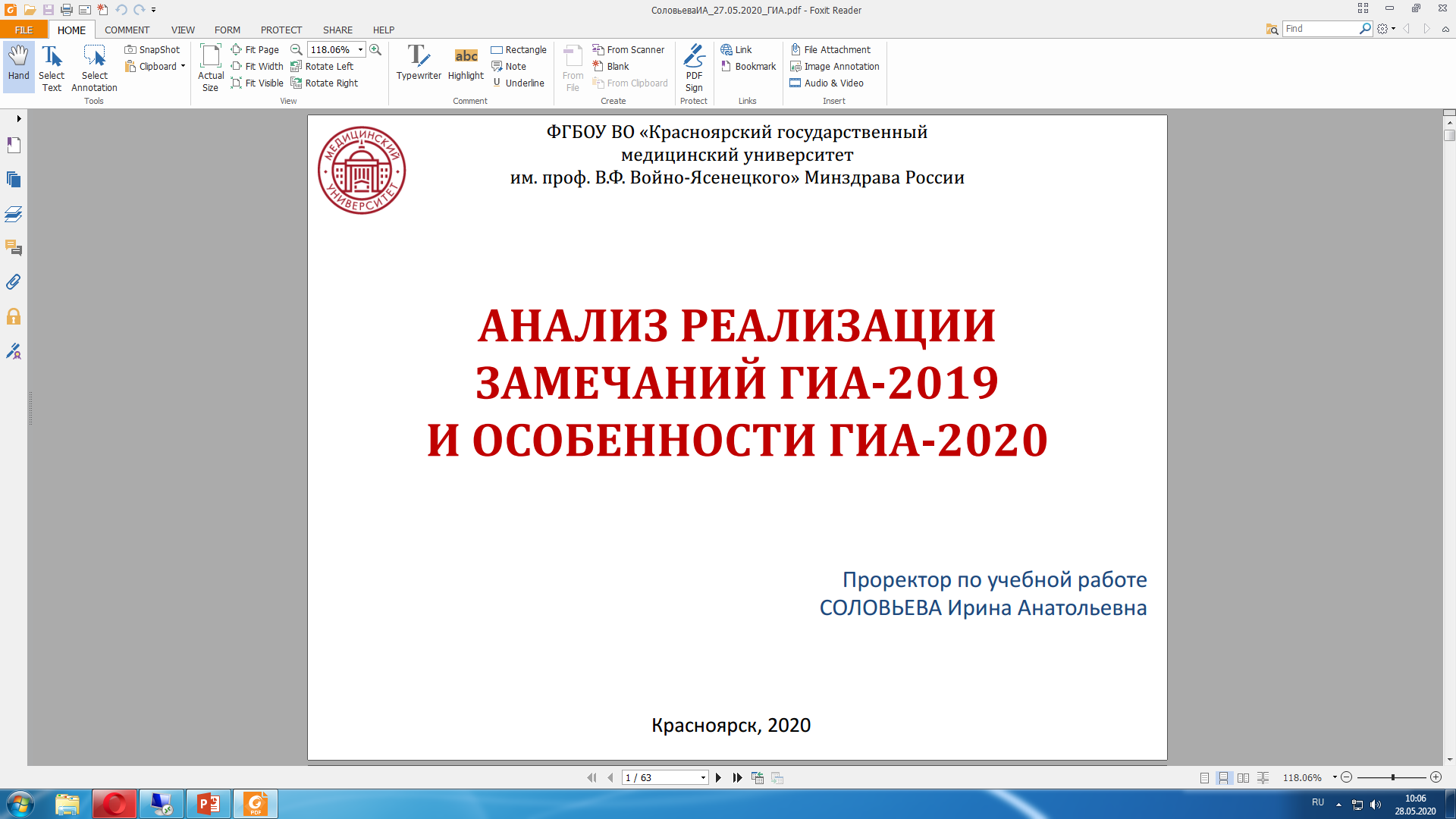 Выводы
Удельный вес неблагоприятных исходов беременности на I уровне медицинских организаций службы родовспоможения остается на достаточно высоком уровне.
Среди факторов риска в наибольшей степени на риск развития неблагоприятных исходов беременности и родов оказывают влияние наличие: 
двух и более случаев преждевременных родов в анамнезе
пороков развития матки
ЭКО в анамнезе
двух и более случаев смерти в неонатальном периоде в анамнезе
мертворождения в анамнезе
двух и более рубцов на матке
положительной реакция на волчаночный антикоагулянт
сахарного диабета
артериальной гипертензии III степени
вредных привычек у матери и отца (злоупотребление алкоголем)
курение матери
17
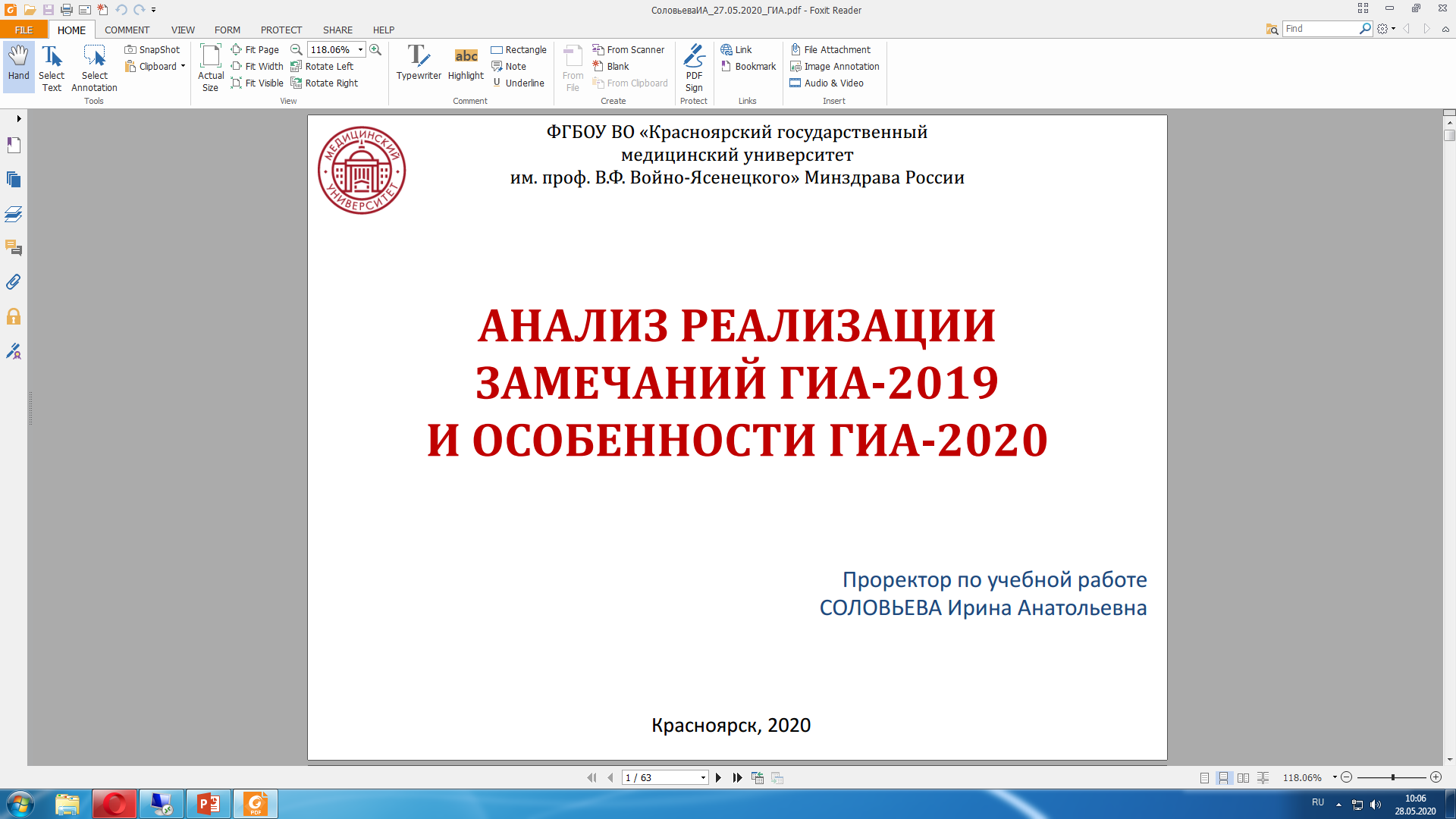 Выводы
Использование разработанного дерева классификации для прогнозирования неблагоприятных исходов беременности и родов позволяет снизить число случаев недооценки перинатального риска с 3761 (45,4%) до 355 (4,3%)
Для совершенствования региональной системы управления маршрутизацией беременных сформированы следующие предложения: 
формирование отчетной формы, содержащей информацию о текущем распределении беременных, стоящих на учете по степени перинатального риска, о сроках направления на консультацию в учреждения II и III уровней службы родовспоможения
включение в систему оценки перинатального риска разработанные деревья классификации для снижения числа случаев недооценки перинатального риска 
применение на региональном уровне управления маршрутизацией беременных модифицированной отчетной формы «Перинатальный мониторинг»
введение исходов беременности в систему перинатального мониторинга врачами родильных домов.
18
Спасибо за внимание!
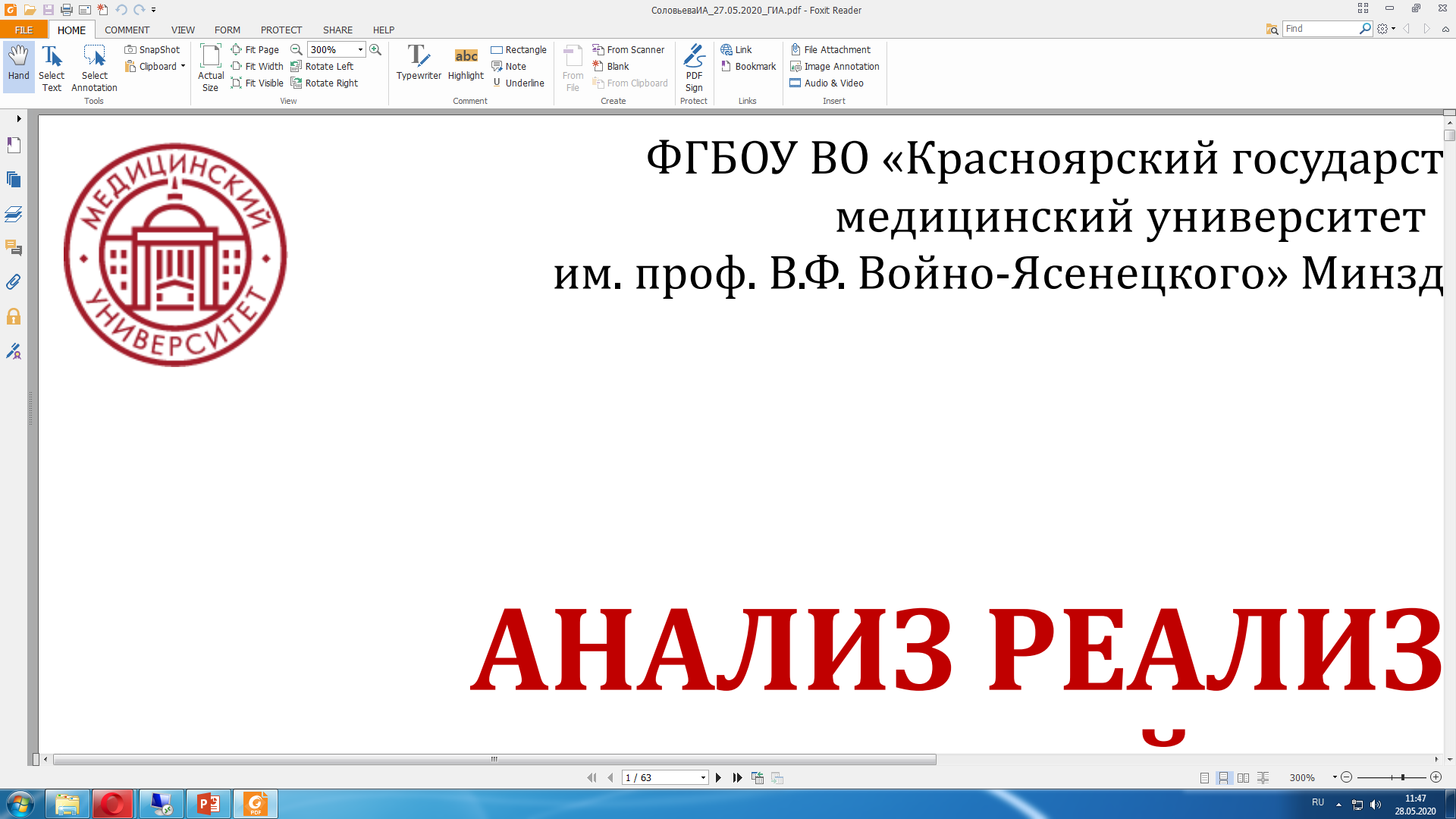 19